BIOMASSA
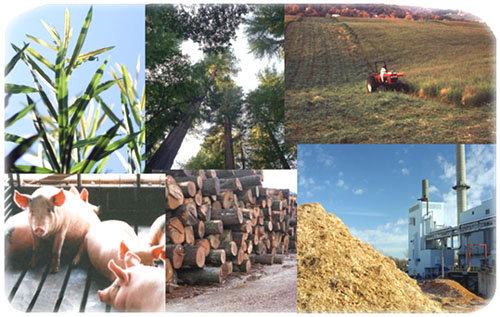 BIOMASSA
Do ponto de vista da geração de energia, o termo biomassa abrange os derivados recentes de organismos vivos utilizados como combustíveis ou para a sua produção. Do ponto de vista da ecologia, biomassa é a quantidade total de matéria viva existente num ecossistema ou numa população animal ou vegetal. Os dois conceitos estão, portanto, interligados, embora sejam diferentes.
Utilização da biomassa como combustível
Um dos primeiros empregos da biomassa pelo ser humano para adquirir energia teve início com a utilização do fogo como fonte de calor e luz. O domínio desse recurso natural trouxe à humanidade a possibilidade de exploração dos minerais, minérios e metais, marcando novo período antropológico. A madeira do mesmo modo foi por um longo período de tempo a principal fonte energética. Com ela, a cocção, a siderurgia e a cerâmica foram empreendidas. Óleos de fontes diversas eram utilizados em menor escala. O grande salto da biomassa deu-se com o advento da lenha na siderurgia, no período da Revolução Industrial.
Materiais
A Lenha
Cana-de-açucar
Serrim ou serradura de madeira;
Papel já utilizado;
Galhos e folhas decorrentes da poda de árvores em cidades ou casas;
Embalagens de papelão descartadas após a aquisição de diversos eletrodomésticos ou outros produtos;
Casca de arroz;
Capim-elefante.
Produtos derivados da biomassa
Bio-óleo: líquido negro obtido por meio do processo de pirólise cujas destinações principais são aquecimento e geração de energia elétrica.
Biogás: metano obtido juntamente com dióxido de carbono por meio da decomposição de materiais como resíduos, alimentos, esgoto e esterco em digestores de biomassa.
Carvão vegetal: Sólido negro obtido pela carbonização pirogenal da lenha ou carbonização hidrotermal.
Empreendimentos no Brasil
No Brasil existem algumas iniciativas neste setor, sobretudo na seção de transportes. A USGA, éter etílico, óleo de mamona e alguns compostos de álcool como a azulina e a motorina, foram produzidos em substituição à gasolina ou ao Diesel com sucesso, da década de 1920 até os primeiros dias da dezena seguinte; período do colapso decorrente da Primeira Guerra Mundial.
Recentemente, o programa do biodiesel está sendo implantado para a inserção do óleo vegetal como complementar ao óleo diesel. Primeiramente a mistura será de até 2% do derivado da biomassa no diesel com um aumento gradativo até o percentual de 20% num período de dez anos.
Impactos ambientais
A respeito das conveniências referidas, o uso da biomassa em larga escala também exige certos cuidados que devem ser lembrados, durante as décadas de 1980 e 1990 o desenvolvimento impetuoso da indústria do álcool no Brasil tornou isto evidente.
 Empreendimentos para a utilização de biomassa de forma ampla podem ter impactos ambientais inquietantes. O resultado poder ser destruição da fauna e da flora com extinção de certas espécies, contaminação do solo e mananciais de água por uso de adubos e outros meios de defesa manejados inadequadamente.
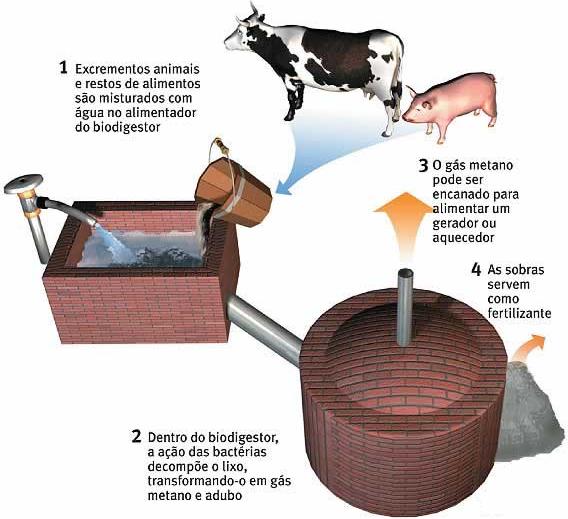 Trata-se da usina de biomassa da empresa paulista Energias Renováveis
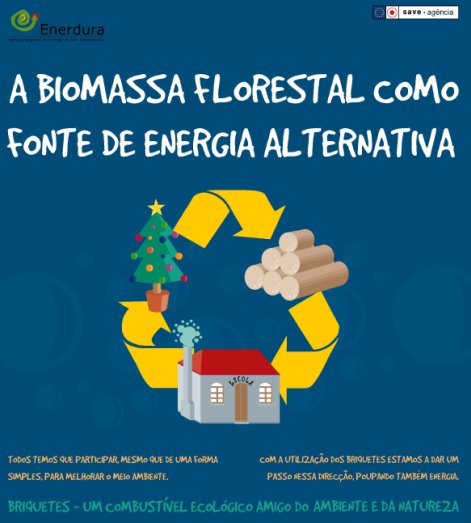 Informações
Aluna: Juliete Tomazelli
Disciplina:Física
Professor:Lucas
3º N02
Escola: Coronel Gomes de Oliveira